I passi da fare per la mia  ricerca
Definire bene l’argomento
Identificare le fonti da utilizzare
Impostare le strategie di ricerca
Valutare le risorse
Usare i risultati
1 Definire	l’argomento
	Se definisci bene  l’argomento puoi  risparmiare tempo  ed energia
Individua
lo scopo della ricerca
le conoscenze già in tuo  possesso
il livello di  approfondimento  necessario
I tempi di lavoro
1.Definire l’argomento
Scomponi
		I concetti generali in  concetti più specifici  (es. da Biotecnologie a OGM …)
Identifica
L’argomento specifico  che è oggetto della tua  ricerca
I concetti principali: i  soggetti coinvolti, il  contesto geografico e  cronologico, gli ambiti  disciplinari interessati
1. Definire l’argomento
Il quesito di ricerca
Formulare un quesito efficace nella ricerca:
aiuta ad orientarti nel reperimento del materiale  bibliografico e nella stesura del lavoro
serve a identificare e circoscrivere l’argomento che  intendi trattare
Il quesito di ricerca deve:
contenere i concetti principali del tuo argomento
essere esauriente e chiaro

Nel caso di lavori di ricerca complessi, come una tesi, il quesito di ricerca  potrà essere chiarito e individuato con l’ausilio del “bibliotecario di  reference” nel corso dell’"intervista” che ha lo scopo di condurre l’utente a  rintracciare l’argomento che gli interessa e gli obiettivi che si pone
Il quesito di ricerca
Il quesito va trasformato in una o più
queries:
La query è formata da parole  chiave e operatori logici che  traducono il quesito in un linguaggio compatibile con il sistema di information retrieval.
La mappa concettuale
II
Normativa di riferimento
Ambito  disciplinare  
Giurisprudenza
I
Caratteristiche e processo di produzione
Ambito  disciplinare 
Biotecnologia
Focus della ricerca  Problematiche collegate all’utilizzo in agricoltura degli Organismi Geneticamente Modificati
III
Sicurezza alimentare
IV
Impatto ambientale
Ambito disciplinare
Scienza dell’alimentazione
Ambito  disciplinare  
Scienze ambientali
Domanda di ricerca
Quali problemi presenta l’utilizzo degli Organismi Geneticamente Modificati in agricoltura?
La mappa terminologica
Manipolazione genetica / 
Genetic Manipulation*
Leg* OR Norm* … /
Law* OR Legislation* …
OGM/Organismi Geneticamente Modificati /
GMOs/Genetically Modified Organisms
Agricoltura/Agriculture
Agric*
Impatto  ambient* / Environment*
Impact*
Sicurezza alimentare / Food Safety
2. Identificare le fonti da  utilizzare
Esistono una molteplicità di fonti che si  distinguono in due grandi categorie:
Fonti primarie: forniscono risposte dirette ed  immediate ad un bisogno informativo
Fonti secondarie: non forniscono  direttamente una risposta, ma rimandano alla risorsa  dove puoi trovare l’informazione
Le fonti
Fonti primarie
Enciclopedie
Atlanti
Dizionari
Repertori
Biografie
Annuari
Cronologie
Fonti secondarie
Cataloghi
Bibliografie
Una distinzione fondamentale
	Opere di riferimento:
documenti	pensati	per	fornire	una	sintesi
scientificamente  (es.	una	voce
fondata	di	un	determinato	argomento  enciclopedica)
	Opere di approfondimento:
documenti in cui ogni autore svolge un discorso unitario e  articolato attorno ad una tesi che vuole dimostrare come vera  ( ad es. saggi, articoli, interventi a convegni)
Per le tue ricerche ti capiterà di dover  ricorrere a fonti tra loro diverse per trovare le  informazioni che ti occorrono
enciclopedie e monografie forniscono una  panoramica del soggetto, dagli aspetti generali  a quelli più dettagliati
quotidiani e riviste si occupano  principalmente di avvenimenti recenti
i periodici scientifici pubblicano i risultati di  ricerche accademiche
i siti web sono ricchissime fonti  d’informazione, ma l’autorevolezza e la validità  dei loro dati deve essere verificata
Le enciclopedie
Forniscono una panoramica su molteplici argomenti e li  pongono nel corretto contesto
sono utili punti di partenza per un lavoro di ricerca  perché servono a mettere a fuoco l’argomento di ricerca
le enciclopedie generali sono multidisciplinari e ricoprono  una vasta gamma di soggetti, le enciclopedie tematiche  forniscono informazioni dettagliate su specifiche aree  disciplinari
offrono valide bibliografie  Limite:
non sono aggiornate e non trattano gli argomenti in
modo approfondito
Monografie
Disponibili sia in formato cartaceo che  digitale (ebooks), sono dettagliate fonti  d’informazione
possono fornire numerosi argomenti a  supporto del lavoro di ricerca.
presentano un sommario e, spesso, un  indice che agevolano la consultazione delle  parti che più interessano
riportano una bibliografia, spesso estesa,  che costituisce un ottimo punto di partenza  per ulteriori ricerche.
Limite:
Non forniscono un aggiornamento  tempestivo come i periodici.
I periodici scientifici
Disponibili sia in formato cartaceo che elettronico, contengono  informazioni aggiornate e approfondite sugli sviluppi della ricerca nei  diversi ambiti disciplinari.
Gli articoli prima della pubblicazione sono valutati da esperti che ne  garantiscono la qualità (peer review)
Limite:
è possibile che gli articoli, per la loro specificità,  tocchino solo uno degli aspetti che interessano
La ricerca sul web
Puoi inserire i termini scelti in un motore di ricerca … otterrai  milioni di risultati alcuni dei quali non pertinenti …
Termini di ricerca
Il web non è controllato e  organizzato
I risultati sono di varia natura e  potrebbero non rispondere allo scopo  della tua ricerca
Le fonti potrebbero  essere poco autorevoli
WEB
Risultati
I siti web
Il web non fornisce tutte le  risposte!
http://www.my-personaltrainer.it
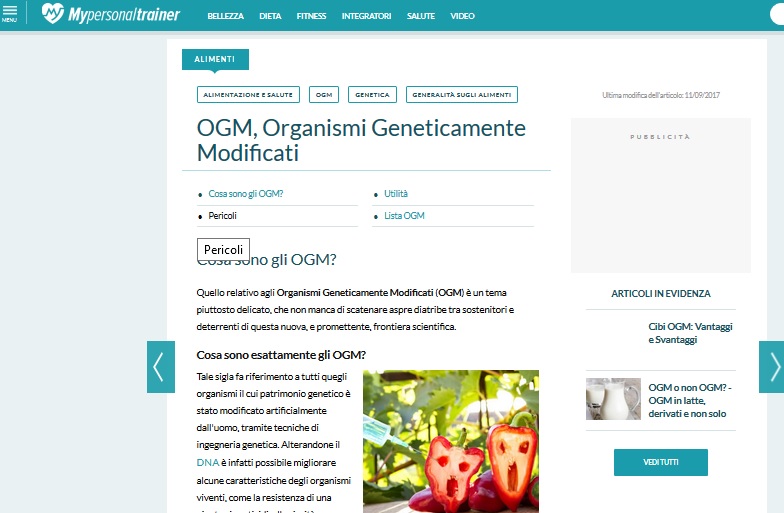 Autorevolezza, attendibilità e  accuratezza del sito e dei suoi  contenuti	devono essere  sempre accertate
Non tutti i siti sono ad accesso  gratuito.
I siti sponsorizzati possono  fornire informazioni non  obiettive
Capire	lo scopo di un sito  permette di scoprire eventuali  manipolazioni informative
Chiedersi se gli scopi sono  compatibili con la ricerca che
 	stiamo svolgendo
I siti web
Offrono un accesso immediato  alle informazioni d'attualità
rendono accessibili migliaia di  informazioni di varia natura
gli autori e curatori dei siti sono  molteplici
sono di accesso semplice e  veloce
costituiscono un potente  strumento di marketing e  pubblicità
sono molto utili per recuperare  informazioni riferite a enti e  associazioni, a governi, a  prodotti, a viaggi, ad  avvenimenti culturali ecc.
Riassumendo …
Si parte da un quesito  specifico e ben strutturato  per trovare una risposta  specifica e inclusiva
Si scelgono un certo  numero di fonti pertinenti
All’interno di ogni fonte si  utilizzano gli strumenti di  ricerca disponibili per  trovare il maggior numero  di risposte pertinenti e  ridurre il rumore, cioè le  risposte non pertinenti
Si selezionano e si  salvano i risultati  pertinenti
Si salvano le stringhe di  ricerca utilizzate in modo  da poter documentare il  percorso e ricevere  aggiornamenti (sistema di  alert)
Si documentano tutti i  passaggi eseguiti (data  ricerca, fonti utilizzate,  stringhe di ricerca, risultati  ottenuti, risultati pertinenti)